عنوان مقاله: ضرورت توجه به دانش بومی در برنامه های توسعه روستایی با تاکید بر توسعه مشارکتی
نویسنده: منصور وثوقی، سونا حبیبی، زینب حسن زاده طلوتی
منبع: فصلنامه تخصصی علوم اجتماعی سال هشتم شماره سوم پیاپی (26) پاییز 1393
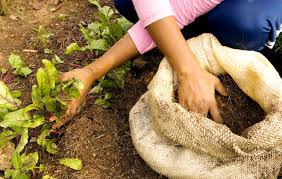 چکیده
داشن مبنای توسعه است. پیشبرد برنامه های توسعه  روستایی گامی درجهت خود کفایی و بهبود وضعیت جامعه روستایی است. بنابراین توجه به زمینه های بومی لازم است. مقاله حاضر از نظر هدف بنیادی از یک تحقیق کتابخانه ای در راستای معرفی راهکارهای بهینه در موفقیت آمیز بودن طرح های توسعه روستایی از جمله توجه به دانش بومی در قالب توسعه مشارکتی است.
توجه به دانش بومی در قالب توسعه مشارکتی
نتایج این مطالعه بیانگر آن است که با مراجعه به منابع  و مشارکت افراد محلی می توان به توسعه ای متوازن و همه جانبه دست یافت، ضمن این که به خود اتکایی و توانمند سازی روستاییان به جای وابستگی صرف منجر می شود. در صورتی می توان از دانش بومی در برنامه های توسعه روستایی بهره برد که با ایجاد ارتباط متقابل بین مجریان پروژه ها و روستاییان، مشارکت همه جانبه افراد محلی را برانگیخت. روشن است که با تحقق طرح های توسعه در سایه توسعه مشارکتی چشم انداز توسعه روستایی مثبت خواهد بود.
ایجاد ارتباط متقابل بین مجریان پروژه ها و روستاییان
واژه های کلیدی:
توسعه اجتماعی، توسعه روستایی، دانش بومی، توسعه مشارکتی، توسعه همه جانبه
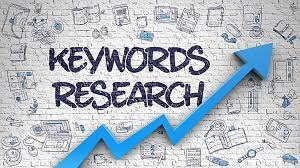 مقدمه
در جهان امروز تاکید بر بالا رفتن سطح کیفیت و دستیابی به حد مطلوب و استانداردی از زندگی به صورت یکی از ضروریات مسلم اجتماع های بشری تبدیل شده است. اصولا تعاریفی که از توسعه ارائه شده با مفهوم بهبود ارتباط نزدیکی دارد. پیتر دونالدسن در تعریف توسعه می گوید: توسعه به وجود آوردن تغییرات اساسی در ساخت اجتماعی، گرایش ها و نهاد ها برای تحقق کامل هدف های جامعه است...و تا همه مردم با آگاهی همگانی از تغییرات و نیاز مطابقت با آن در امر توسعه مشارکت اصیل  نداشته باشند، ادامه توسعه ممکن نخواهد بود (ازکیا، 1381، 18) توسعه با اهداف رفاهی نظیر کاهش فقر، بیکاری، کاهش نابرابری و تسریع رشد اقتصادی سر و کار دارد.
تغییرات اساسی در ساخت اجتماعی، گرایش ها و نهاد ها
توسعه در برگیرنده هویت یک فرهگ، اعتماد به نفس، درجات مهمی از استقلال، ارضای نیازهای بنیادی، قابلیت پذیرش آینده، تغییرات فکری و اجتماعی است که به اعضای یک جامعه توانایی پیش بردن اشکال انسانی تری از زندگی را که متناسب با آن جامعه بوده و توسط منابع آن حاصل می گردد، اعطا می کند (کربریج، 2000، 98) توسعه مفهومی چند بعدی است که توسعه اقتصادی، اجتماعی، فرهنگی و انسانی را که هر یک ضمن داشتن تعاریفی  متفاوت، وجه اشتراکی نیز با یکدیگر دارند را شامل می شود.
وجه اشتراکی
از جمله مفاهیمی که در ارتباط با توسعه مورد بحث و بررسی قرار می گیرد، مفهوم توسعه جتماعی است که با چگونگی و شیوه زندگی افراد یک جامعه پیوندی تنگاتنگ دارد و در ابعاد عینی بیشتر ناظر بر بالا بردن ناظر بر بالا بردن سطح زندگی عمومی از طریق ایجادشرایط مطلوب و بهینه در زمینه های فقر زدایی، تغذیه، بهداشت، مسکن، اشتغال، آموزش و چگونگی گذران اوقات فراغت است. توسعه اجتماعی در پی ایجاد بهبود در وضعیت اجتماعی افراد یک جامعه است (ازکیا، 1381، 19)
بهبود در وضعیت اجتماعی
یکی از حیطه های مرتبط با توسعه اجتماعی همانا توسعه روستایی با هدف بهبود کیفیت زندگی مردمان ساکندر اجتماعات روستایی به ویژه اقشار فقیر و آسیب پذیر است که برنامه های توسعه اجتماعی جهت پیشبرد اهداف توسعه ای در قالب طرح های عمران و توسعه روستایی در این اجتماعات برنامه ریزی و پیاده می شوند
. در زمینه توسعه روستایی، توجه صاحب نظران توسعه متوجه جوامع روستایی است که از فرهنگ دانش مهارت منابع غنی بومی برخوردارند و غالب در برنامه های توسعه در حاشیه قرار داشته اند که  خوشبختانه در دهه های اخیر با شناخت این جوامع و رسیدن به این حقیقت که با توسعه این جوامع بسیاری از مشکلات جامعه شهری مانند بیکاری، مهاجرت و تراکم شهری مرتفع می گردند، مباحث مرتبط با توسعه روستایی نیز در کانون توجه قرار گرفته است.
توسهع روستایی به نوین سازی جامعه روستایی می پردازد و آن را از یک انزوای سنتی به جامعه ای تغییر خواهد داد که با اقتصاد ملی عجین شده است. توسعه روستایی فراندی چند بعدی است که موضوع آن بهبود و ارتقای کیفیت زندگی اقشار فقیر و آسیب پذیر اجتماع روستایی است فرایندی که با بهره گیری از ساز و کارهایی چون برنامه ریزی، سازماندهی،  تقویت خوداتکایی فردی و جمعی و ایجاد دگرگونی مناسب در ساختارهای ذهنی و اجتماعی روستاییان تلاش می کند که در ان ها قدرت، توان و اختیار بهره گیری از قابلیت ها و منابع در اختیارشان را تقویت کند تا به واسطه آن بتوانند وضعیت موجودشان را مناسب و مطلوب تر تغییر دهند(ازکیا و غفاری، 1383، 21 و 22) از نظر کپ توسعه روستایی فرایندی است که از طریق کوشش های جمعی در پی بهبود در بهزیستی و خودیابی مردمی است که در خارج از مناطق شهری زندگی می کنند.
هدف توسعه روستایی باید بسط و گسترش دامنه فرصت ها برای مردم روستایی باشد(مهتا، 1984، 16) امروزه یکی از چالش های مطرح در زمینه توسعه روستایی- اجتماعی این است که چگونه می توان یک جامعه را به سوی توسعه و پیشرفت سوق داد به گونه ای که از یک سو هزینه های برنامه های توسعه ای کاهش یافته و از سوی دیگر نتایج این برنامه ها در درازمدت امتداد یابد؟ به عابرتی چه راه کارهایی باید در پیش گرفت تا گروهی که در معرض دگرگونی های توسعه ای قرار می گیرند مدافع، نفع و حافظ برنامه های توسعه ای در محیط خود باشند؟
دگرگونی های توسعه ای
به چه شیوه ای می توان اجتماع های روستایی ر نسبت به اهداف  این برنامه ها آگاه نمود و در آنان شوق همراهی و همکاری را برانگیخت؟ آن چه در این مقاله بدان پرداخته شده، پاسخ هایی هر چند محدود به پرسش هایی این چنین است که گاه بر سر هر گونه اجرای طرح های عمرانی سر بر خواهد آورد.
روش تحقیق
مقاله حاضر از نظر هدف بنیادی است. تحقیق بنیادی عبارت است از کار تئوری یا تجربی که بیشتر به منظور کسب دانش و دسترسی به اصول ریشه ای پدیده ها  و حقایق  قابل کشف انجام شده است. تحقیقات بنیادی به آن بخش از تحقیقات می گویند که ماحصل نتایج آن، مبنای توسعه جوامع بشری محسوب می شود. نتایج حاصل از این پژوهش ها به صورت علم بوده و وارد حوزه کاربرد نشده است (ازکیا و دربان استانه 1382، 288)
اما در آینده پتانسیل و قابلیت استفاده برای اهداف کاربردی در پژوهش های علمی به لحاظ فراهم آوردن چارچوب و بستری برای آن ها را دارد. روش جمع  آوری اطلاعات با شیوه کتابخانه ای و اسنادی است، به گونه ای که با مطالعه اسناد دست اول، آثار و مطالب منتشر شده در کتب، مجلات و اینترنت در زمینه های توسعه اجتماعی، توسعه روستایی، توسعه مشارکتی و دانش بومی به بررسی پیوند و ارتباط این مفاهیم با یکدیگر در راستای تحقق اهداف توسعه روستایی پرداخته ایم.
شیوه کتابخانه ای و اسنادی
دانش بومی و توسعه مشارکتی دو مقوله اصلیدراین مقاله هستند و به این امر پرداخته ایم که چگونه کمک گرفتن از دانش بومیان در قالب مشارکت دادن آنان در طرح ها بسیاری از مسائل و مشکلات رفع می گردند. سوال اصلی این است که چگونه و با چه روش هایی می توان از دانش بومی بهره برد و مفهوم توسعه مشارکتی در این رابطه چه نقشی را ایفا می کند؟ از مطالب مطرح شده در این مقاله می توان به عنوان پایه و اساسی برای مطالعات علمی- پژوهشی به ویژه در تحقیقات کیفی و میدانی استفاده نمود.
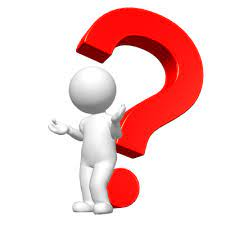 اهداف مورد نظر در این مقاله عبارتند از:
1- اشنایی دانش بومی، ویژگی ها و بینش های دستیابی و جمع آوری آن
2- تعریف توسعه مشارکتی و شناخت اصول و اجزای آن 
3- شناخت چگونگی کاربرد دانش بومی در قالب توسعه مشارکتی و نتایج حاصل از توجه به آن در برنامه های توسعه روستایی
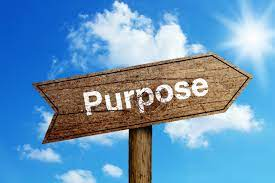 ادبیات نظری تحقیق
مقاله حاضر بر دو مفهوم اساسی در حوزه توسعه روستایی، یعنی دانش بومی و توسعه مشارکتی مبتنی است که در ان سعی شده این دو مفهوم یا یکدیگر پیوند داده شوند. از همین روی، محتوا ادبیات نظری تحقیق،  بر اساس این دو مفهوم تنظیم شده است.
دانش بومی چیست؟
از بدو شکل گیری روستاها، انسان ها با توجه به دانش و تکنیک در دسترش شان آموخته اند که چگونه بر مشکلات محیطی و اجتماعی خود فایق آیند و به زیست بوم خود سازگار شوند که این رفع مشکلات موضوع امروز توسعه نیز است و در جهت کوشش در این راست به تدریج بر میزان دانش آنها افزوده شده و امروزه از دانش مردم روستایی تحت عنوان دانش بومی یاد می شود دانش بومی منشا محیطی- فرهنگی  دارد.
به عقیده وارن (1991) و فلاویر (1995) دانش بومی (IK) دانشی محلی و خاص یک فرهنگ یا جامعه معینی است که پیوسته تحت تاثیر تجارب درونی اجتماع و همچنین در ارتباط با نظام های بیرونی از خلاقیت و نوآوری برخوردار بوده است، بنا بر نظرات رابرت چمبرز دانش بومی در اصطلاح به دانشی اطلاق می شد که از حوزه جغرافیایی خاصی سرچشمه گرفته و به طور طبیعی تولید شده باشد(چمبرز، 1376، 108)
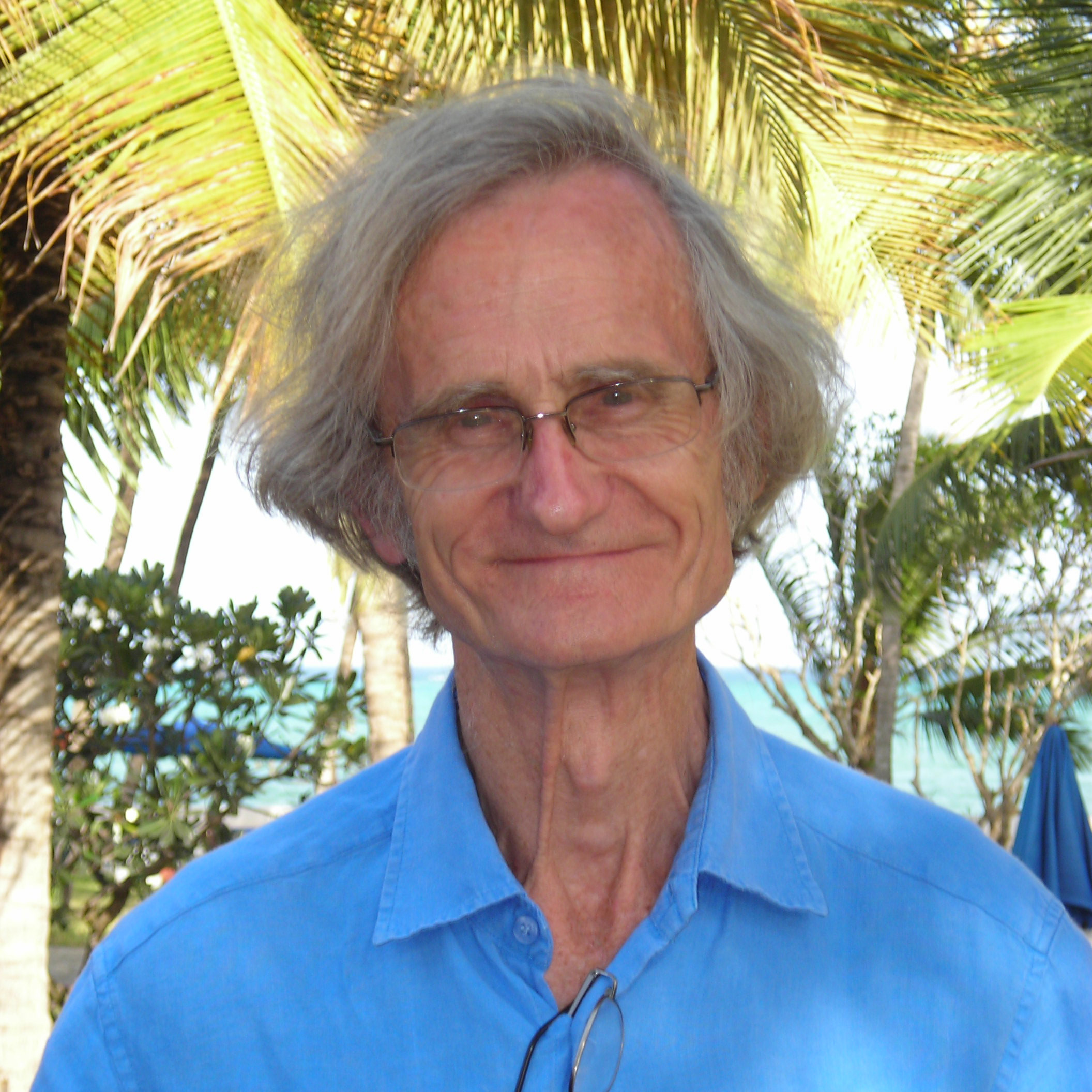 رابرت چمبرز
دانش بومی بخشی از سرمایه ملی هر قوم است  که باورها و ارزش های محلی را در بر می گیرد و حاصل قرن ها آزمون و خطا، در محیط طبیعی و اجتماعی است که اغلب به صورت شفاهی از نسلی به نسل دیگر منتقل می شود. دانش بومی مجموعه ای از دانش ها و تجربه های یک جامعه است که اساس چاره جویی های یک قوم را در برابر مسائل و چالش های آشنا و نا آشنا تشکیل می دهد. دانش بومی در تجربه های نسل های گذشته دارد و تا هنگامی که جامعه پابرخاست به عنوان  پایه فرهنگی و نیز به تکامل ادامه می دهد(ناصری، 1381، 26)
پنی نیز دانش بومی را دانش دانسته که مردم بدان اعتقاد  دارند و آن را در طول زمان در جامعه خود توسعه و بهبود  بخشیده اند(پنی، 2001، 1) دانش بومی دانشی مکان بنیاد است. یعنی با توجه به شرایط زیست بومی در هر منطقه ای ایجاد و تکامل یافته است. بنابراین از انعطاف پذیری بالایی برخوردار است، چرا که در جهت سازگاری با ساختارهای طبیعی تغییر می نماید.
مهم ترین ویژگی های دانش بومی را می توان این گونه بر شمرد:
1- برخاسته از محیط، فرهنگ و قابلیت های یک قوم است. پس معرفتی انباشته در طول تاریخ است. 
2- بر پایه تجربه استوار است (بوذرجمهری  و افتخاری، 1384، 19) حاصل فرایند آزمون و خطای یک جامعه در راستای سازگاری و تعادل بین طبیعت و نیازهای انسان در طول قرن ها است. 
3- پویا و در حال دگرگونی است (بوذرجمهری و افتخاری، 1382، 19) بنابراین هم قابلیت ترکیب یا دانش رسمی در شرایط نوین را دارد و هم قابلیت کاربرد در انواع طرح های عمرانی را پس بستر مناسبی برای توسعه است.
قابلیت ترکیب یا دانش رسمی
4- بخش عظیمی از دانش بومی منطبق بر فعالیت های کشاورزی و نوع ارتزاق غالب در یک منطقه است. بخشی از فرهنگ تولیدی- معیشتی و اجتماعی یک جامعه است. 
5- تمام اقشار جامعه اعم از زن و مرد، پیر و جوان در تولید آن سهم هستند(مانند شناخت زنان مسن در مورد گیاهان و خاصیت دارویی آنان و یا اطلاعاتی که چوپانان نوجوان در زمینه میوه های وحشی خوراکی دارند.
حوزه دانش بومی از گستردگی وسیعی برخوردار بوده و دارای ابعد متعددیاست از جمله این ابعاد عبارتند از فعالیت های کشاورزی، دانش روستایی درباره محیط، استعداد ها و توانایی ها مردم روستایی و تجارب آنان {در شکل و نوع مسکن، نوع ارتزاق و ...} (چمبرز، 1376، 111)
از نظر دویس دانش بومی بستر و زمینه های مساعدی را برای توسعه فراهم می آورد. وی دانش بومی را به پرهای یک پرنده تشبیه کرده است. یعنی از زمانی که پرنده پر در می آورد پرواز را می اموزد(دیویس، 1993، 3) دانش بومی به مثابه سرمایه ای نهفته تلقی می شود و چون متکی بر یادگیری از افراد محلی و به کارگیری تجربیات آنان در طول برنامه های توسعه و نیز متکی بر منابع موجود در محل است. فرایند دستیابی به توسعه را تسهیل می نماید.
سرمایه ای نهفته
توسعه مشارکتی چیست؟
در زمینه توسعه جوامع دو راهبرد مطرح شده است. یکی الگوی توسعه برون زا (در قالب دیدگاه نوسازی) که تقلیدی از شیوه های توسعه ای جوامع غربی است. برنامه های توسعه ای آن از بالا به پایین بوده و به نوعی تحمیل، اشاعه و تزریق این برنامه ها هم بدون توجه به شرایط داخلی جوامع توسعه نیافته است.
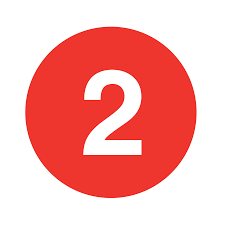 راهبرد دوم الگوی توسعه درون زا است که منشا و جهت گیری داخلی دارد و منابع داخلی و شرایط تاریخی، اجتماعی، اقتصادی، سیاسی و فرهنگی جامعه خودی مورد توجه قرار می گیرد. همچنین بر ارتقای سطوح کیفی زندگی تمامی انسان ها تاکید دارد...{این الگو} تلاش خود را برای تحقق و توسعه ای همگون و متوازن جامعه به کار می بندد(ازکیا، 1381، 23) در الگوی توسعه درون زا توجه به مفهوم مشارکت به ویژه در نظریات جدید به توسعه مد نظر است. امروزه مفهوم مشارکت مردم به عنوان یک اصل در پروژه  های توسعه و عمران مورد تاکید جدی قرار گرفته است. بدین معنا که مشارکت یک فراگرد و جریان است که باید شامل مداخله در تصمیم گیری، نظارت، اجرا و پیگیری نیز باشد.
فراگرد و جریان
لازمه این فراگرد آگاهی است که فراهم کردن اساب و وسایل آن کار فرهنگی می طلبند...مشارکت قبل از این که نمود عینی پیدا کند، پدیده ای ذهنی است که باید آن را در افکار، عقاید، رفتار و در فرهنگ مردم جست و جو کرد(طالب، 1376، 104 و 105) این مر موجب شده سات تا مقوله توسعه مشارکتی با توسعه از پایین به بالا مورد توجه قرار گیرد. به عبارتی طرح های توسعه ای باید برای مردم و با دخالت دادن آنان در برنامه های مربوط به جامعه شان صورت گیرد. مردم هم هدف و هم وسیله توسعه هستند. همچنین در رابطه با مفهوم مشارکت باید به دو مقوله مرتبط با هم توجه شود:
پدیده ای ذهنی
نمود عینی
مشارکت به عنوان وسیله: مشارکت مورد حمایت طراحان پروژهها قرار گرفته و همکاری ساکنان محلی را برای اجرای بهینه برنامه ها می انگیزاند. همچنین ابزاری برای پشتیبانی از پیشرفت پروژه است.
مشارکت به عنوان هدف؛ مشارکت مردم محلی در برنامه ها منجر به ر و بدل کردن دانش و مهارت با طراحان توسعه، توانمندسازی افراد محلی و بالا رفتن اعتماد به نفس آنان و در نهایت بر عهده گرفتن مسئولیت بیشتر برای توسعه می شود.
توسعه مشارکتی مبتنی بر گفت و گو میان افراد بیرونی (برنامه ریزان و مصلحان توسعه روستایی) و روستاییانی است که راهکارها از این رهگذر به طور مشترک  تعیین می گردند و اگاهانه از نظرات افراد محلی و دانش بومی آنان استفاده می شود. این امر باعث می شود که به جای سیطره دستور کار پروژه ای  از بالا، مذاکره با جامعه ای صورت گیرد که مردم علاوه بر بهره مند شدن به بازیگر نیز بدل شوند.
با اعمال برنامه های توسط مشارکتی، برنامه ریزی از بالا به پایین که یک نوع برنامه ریزی تحت کنترل دولتف هدایت شده سات به حداقل می رسد و با آگاه نمودن افراد بومی از این دانش و مهارتشن در طرح عمرانی کارامد است و با دخالت عملی آنان در این برنامه ها گامی به سوی تسهیم  قدرت و استفاده بهینه از منابع محلی و کاهش هزینه های توسعه ای و ایجاد فرصت های برتر برای بومیان برداشته می شود.
تسهیم  قدرت 
و استفاده بهینه از منابع محلی
 و کاهش هزینه های توسعه ای 
و ایجاد فرصت های برتر
به نظر می رسد با پیشبرد راهبرد توسعه مشارکتی، استراتژی های توسعه ای از بالا به پایین (یا از مرکز به پیرامون) به حداقل رسیده و همچنین می توان این فرایند را نوعی یادگیری دانست که از طریق آن یم توان طرح های اجرایی را با توجه به استعداد های هر منطقه ارزیابی کرد و انطباق داد. از جمله اصول توسعه مشارکتی را می توان این گونه بر شمرد:
- از آن جا که در این راهبرد منافعو خواسته های مردم زیر بنای تصمیمات برنامه های توسعه استف پس مردم ذی نفع هستند(اصل مردم محور)
ایجاد برابر فرصت ها برای همه اقشار جامعه از جمله زنان که به توانمند سازی انان منتهی گردد (اصل ایجاد فرصت برابر)
تشویق افراد محلی و برانگیختن مشارکت خود جوش در انان در پیشبرد و اتمام طرح های توسعه در سایه آزادی عمل آنان تا کنترل صرف از سوی برنامه ریزان (اصل مشارکت خودانگیخته)
مشارکت همه جانبه مردم و بهره گیری از تمام منابع محلی در سطوح مختلف تصمیم گیری اجراء نظارت و بهره مندی از منافع طرح های توسعه (اصل مشارکت همه جانبه)
توسعه مشارکتی رهیافتی است که در آن مردم محلی و کشاورز  و حاشیه مهره کلیدی هستند. امروزه ثابت شده است که رهیافت توسعه مشارکتی که در آن اولویت به کشاورز داده می شود بسیار مفید تر از پارادایم انتقال فن اوری می تواند باشد. اولویت بخشی به روستاییان  فقیر باید به گونه ای باشد تا آن ها بتوانند در فرایند تصمیم گیری، اجرا، توزیع منافع و بازنگری و ارزشیابی طرح نقش فعال داشته باشند(عبدالحی، 1373، 24)
این امر ممکن نمی شود، مگر با اجرای سیاست های خاصی مثل واژگون سازی، تمرکز زدایی، جابه جایی الگوها و توانمندسازی که البته رابطه تنگاتنگی با هم دارند به گونه ای که واژگون سازی، تمرکز زدایی و جابجایی الگوها در ارتباط با هم به توانمندسازی روستاییان منجر می شود. حال به توضیح مختصر این مفاهیم به عنوان اجزای توسعه مشارکتی می پردازیم:
- واژگون سازی
به این معناست که اولویت های فقرا {باید} در جایگاه نخست قرار بگیرد. درک این واژگون سازی عادلانه است چون به مردم کمک می کند تا ان چه را می خواهد به دست اورند، کارساز است به این دلیل که انرژی خلاق مردم فقیر را بسیج می کند و پایدار است چون انگیزه هایی را در فقرا برای سرمایه گذاری درازمدت و خودمتکی پدید می آورد(چمبرز، 1381، 240) رابرت چمبرز معتقد است  که در برنامه های توسعه روستایی اقشار فقیر جامعه باید در اولویت قرار گیرند. وی افرادی را که مسئولیت اجرا و اعمال پروژه های عمرانی را در سطح روستاها بر عهده دارند، «مصلحان توسعه روستایی» می نامد. افرادی که با توسعه روستایی سر و کار دارند.  اما خودشان به روستایی اند و نه فقیر (چمبرز، 1376، 15)
واژگون سازی بدین معنا است که مصلحان و کارگزاران برنامه های توسعه در سطح روستاها باید از لفاف حرفه گرایی، فرهنگ مداری و ارزش گرایی دانش و مهارت خود بیرون آمده و با مردم روستایی به گفت و گو بپردازند و مبادرت به یادگیری از آنان کنند. باید این امر را بپذیریم که روستاییان به مراتب بیش از انچه کارگزاران توسعه می پندارند، دانا و مطلع هستند. واژگون سازی را می توان در ابعاد مختلف مورد بررسی قرار داد. از جمله:
حرفه گرایی، فرهنگ مداری و ارزش گرایی
- واژگون سازی آمایشی(واژگون سازی در مکان)
معمولا مهارت، ثروت و قدرت در مرکز و محرومیت و فقیر در پیرامون متمرکز است. وجود ثروت و قدرت در مرکز باعث می شود که تحصیل کرده ها و ثروتمندان به سمت مرکز کشیده شوند و به نوعی منابع انسانی و مالی جذب شهرها شود و این امر موجب سوق دادن پیرامون به سوی محرومیت فزاینده می گردد.
برای مبارزه با این مساله باید واژگون سازی آمایشی صورت گیرد که تمرکز زدایی یکی از شیوه های آن است و این موضوع در عملکرد دولت ها در قبال مناطق غیر شهری نهفته است به گونه ای که باید قادر باشند برای مناطق پیرامونی استقلال مالی فراهم کنند. با شناسایی و به کارگیری رهبران منتفذ و متقاضیان محلی قدرتمند می توان نه تنها سرمایه را به مناطق پیرامون گسیل داد بلکه منابع موجود در این مناطق را شکوفا ساخته و استقلال بیشتری به مناطق پیرامونی واگذار کرد.
استقلال مالی
واژگون سازی در ارزش های حرفه ای
غالبا ارزشهای در جامعه مسلط هستند که از آن ثروتمندان و قدرتمندان و تحصیل کرده ها می باشد که درست نقطه مقابل ارزش های مردم فقیر و ضعیف و بی سواد قرار دارد. ارزش های تکنولوژی های شهری، سرمایه بر، مدرن و بزرگ و قابل پیش بینی و منظم بر روش های روستایی، کاریز، ساده، کوچک، سنتی، نامنظم و غیر قابل پیش بینی برتری دارند.
در حیطه ارتباط شاهد اولویت ارزش های ثروتمندان در مقابل فقرا، منتقدان در برابر بی قدرتان، مردان در برابر زنان، تحصیل کرده ها در برابر بی سوادان هستیم. در حیطه ارزش های زمان- مکان شهری بر روستایی، قابل دسترسی بر دور، اداری، بر مزرعه ای، فصل خشک بر فصل بارانی ترجیح داده می شود و همچنین تحقیقات و پروژه های شهری در مقابل طرح های عمرانی روستایی در سطح برنامه های توسعه ملی یک کشور در اولویت قرار دارند که در راهبرد توسعه مشارکتی  این ارزش ها باید واژگون گردند. به طوری که با بهینه سازی محیط روستایی می توان مناطق شهری را نیز از مشکلاتی چون تراکم جمعیت نجات داد و حتی مهاجرت های معکوس از شهر به روستا نیز محتمل می شود.
مهاجرت های معکوس
واژگون سازی در آموختن
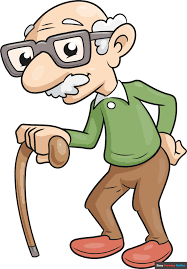 وارونه کردن جریان یادگیری (ّبه تعبیر رابرت چمبرز یادگیری معکوس) نیز از دیگر ابعاد واژگون سازی است. در این جا یادگیری مستقیم از مردم روستایی و دنیا را از چشم یک روستایی دیدن مد نظر است اعضای اجتماع محلی به ویژه پیران و سالخوردگان، بهترین منبع برای دستیابی به دانش بومی هستند. همچنین فولکلور، رسوم، اوازها، شعر که به میان زیادی ارزش ها و تاریخ  و رویه یک فرم را آشکار می کند. به چند طریق می توان متخصصان را وادار کرد تا دشوارها را از چشم فقرا و گروه های فرودست ببینند.
1- نشستن به حوصله و فروتنی در کنار یک روستایی و گوش کردن به صحبت های او همراه با احترام همان گونه که یک شاگرد به استادش احترام می گذارد
2- یادگیری از فقرا، اغلب افراد فقیر را افرادی نادان می پندارند و یادگیری از انها به ندرت جزیی از برنامه های فقرزدایی محسوب می شود. اما این امر یک راه کلیدی برای توانمند ساختن فقرا برای بهبود مشکلات زندگی شان است. 
3- به کارگیری دانش بومی روستاییان؛ روستاییان دانشی دارند که مصلحان روستایی فاقد آنند. برای دستیابی به دانش بومی روستاییان چند راه وجود دارد:
الف- گردآوری فرهنگ لغات و اصطلاحات بومی که دارای اهمیت بوم شناختی است. 
ب- شرکت در بازی های محلی
ج- کار همراه با روستاییان در مزرعه خیلی از مسایل را برای کارگزاران روشن می کند{مشاهده مشارکتی}
د- اگر فرد بتواند خود را به جای روستاییان فقیر بگذارد می تواند دنیای فقرا را درک کند. شبیه سازی یکی از شیوه هایی است که می توان زندگی و مشکلات فقرا را درک کرد{و یا مفاهیمی چون «همدلی» و «شخصیت انتقالی» که توسط جامعه شناس نوسازی دانیل لرنر مطرح شد یعنی شخص در مورد این توانایی را ببیند که خود را در جای دیگری بگذارد}
4- پژوهش هایی می تواند مفید واقع شوند که در سطح روستا صورت گیرد نه در ایستگاه های تحقیقاتی خارج از محیط روستایی
- واژگون سازی در مدیریت توسعه روستایی
اغلب سازمان هایی که با مسائل روستایی سر و کار دارند  دارای جهت گیری مرکز- پیرامون هستند، ساختار این سازمان ها مبتنی بر سلسله مراتب قدرت و بر اقتدار مافوق بر مادون است. دستورات و برنامه ها از بالا برای پیرامون فرستاده می شود. برنامه های ارئه شده غالبا مبتنی بر اصول دانش رسمی و نوین هستند.
واژگون سازی در این زمینه می تواند به صورت وارونه کردن شیوه ارتباط از بالا به پایین و انتقال اطلاعات از بومیان به مصلحان باشد. اگر مردم محلی به این امر واقف شوند که صرفا دریافت کننده منافع توسعه نیستند، بلکه خود نیز باید در امور مربوط به جامعه خود تلاش کنند و در نهایت آن ها مسئول  حفظ پروژه های عمرانی هستند و از شیوه های مدیریتی و سازماندهی آن ها در این امر استفاده شود قطعا عملکرد برنامه های آبادانی مثمر ثمر خواهد بود(چمبرز، 1376، تلخیص)
وارونه کردن شیوه ارتباط از بالا به پایین
- تمرکز زدایی
عدم تمرکز برنامه های توسعه روستایی در کشورهای در حال توسعه به عنوان یک پیش نیاز ضروری برای فرایند توسعه است. تمرکز زدایی موجب ارتقای این کار عمل، مسئولیت پذیری، تصمیمات نزدیک به واقعیت می شود. چون هر منطقه ای پتانسیل های خاص خود را دارد اتخاذ و اعمال برنامه های مختص به هر بخش موجب انعطاف پذیری شده و از حالت اجرای صرف برنامه ها اجتناب می شود. تمرکز زدایی به معنای انتقال مسئولیت در امور برنامه ریزی،  مدیریت و  تخصیص منابع مالی از دولت مرکزی به واحدهای محلی کارگزاران دولتی، مقامات منطقه ای، سازمان های خصوصی یا داوطلبانه است. تمرکز زدایی یکی از اجزای اصلی توسعه مشارکتی است، زیرا موجب تسهیل درامر مشارکت اجتماعی می گردد.
در فرایند تمرکز زدایی، سازمان های خصوصی یا داوطلبی است. تمرکز زدایی یکی از اجرای اصلی توسعه مشارکتی است، زیرا موجب تسهیل در امر مشارکت اجتماعی می گردد. در فرایند تمرکز زدایی، سازمان محلی تقویت و موجب توانمندی رهبری محلی می شود که از پایه های اساسی توسعه روستایی به اجتماعاتی است که این برنامه ها به طور مستقیم  روی ان ها تاثیر می گذارند و تمام اقشار جامعه روستایی به ویژه اقشار فقیر که بسیار آسیب پذیر هستند به عنوان گروه هدف در این برنامه ها شناخته می شوند.
تسهیل در امر مشارکت اجتماعی
تمرکز زدایی موجب می شود که در مرد مشکلات پیش روی طرح های عمرانی به خصوص در مرحله طرح ریزی و اجرا از ایده ها و قدرت مردم و رهبران بومی بهره مند شده و در نهایت منجر به اتخاذ تصمیمات و راهکارهای مثبت شود. ضمن این که هزینه های مضاعف توسعه را کاهش می دهد.
- جا به جایی الگوها
مصلحان روستایی کسانی هستند که با روستا سر و کار دارند نه فقیرند و نه روستایی و بسیار سطحی و گذرا با مسایل روستایی برخورد می کنند. به منظور دستیابی به درک درست و عمیق از روستا گفت و گوی آزاد و تماس مستقیم و ایجاد حس مشارکت در روستاییان بهترین شیوه ای است که در اینجا تحت عنوان جابه ایی الگوها مطرح می شود. چمبرز زمانی که از جا به جایی الگوهای شی مدار و الگوهای مردم مدرا صحبت می کند از مشارکت چنین تعریفی ارائه می دهد:
مشارکت فرایندی است که مردم محلی را قادر می سازد تا تحلیل خود را انجام دهند، کنترل امور را به دست بگیرند، اعتماد به نفس بیشتری کسب کنند و تصمیمات خود را اتخاذ کنند(چمبرز، 1378، 120) لازم به توضیح است که در الگوی شی مدار بر انتقال فن آوری و تغییر زیرساخت های صنعتی آن هم از سوی افراد بیرونی تاکید می شود از جمله کشاورزی صنعتی و انقلاب سبز که از این نوعند. در الگوی مردم مدار، روستاییان مورد توجه قرار می گیرند. مشارکت در این نوع الگو از پایین به بالا است. یعنی مردم در راس مشارکت قرار دارند و هدف توانمندسازی مردم روستایی است و مصلحان توسعه تنها نقش تسهیل گر را بر عهده دارند.
الگوی شی مدار
توانمند سازی
توانمند سازی یکی از ارکان اصلی توسعه روستایی  و از ابعاد کلیدی توسعه مشارکتی محسوب می گردد، به گونه ای که بین برنامه های توسعه ای و مشارکت روستاییان در این برنامه ها رابطه تنگاتنگی وجود دارد و گاهی با تعریف یکی از این مولفه ها، مولفه دیگر را می توان فهمید. در تعریف توسعه روستایی این گونه آمده که : توسعه روستایی یک استراتژی است که گروه خاصی از مردم (زنان و مردان فقیر روستایی) را قادر می سازد تا آن چه را که برای خود و فرزنداشان می خواهند یا لازم دارند، به دست آورند.
از ابعاد کلیدی توسعه مشارکتی
به این ترتیب توسعه روستایی شامل کمک به فقیر ترین مردمی است که در نقاط روستایی به دنبال امرار معاش اند و خواستار کنترل بیشتری بر منافع توسعه هستند. این گروه مرکب از کشاروزان خرده پا، اجازه داران و افراد فاقد زمین است (چمبرز، 1376، 186)
توسعه روستایی حاصل نمی شود، مگر با توانمند سازی روستاییان به منظور بهبود و ارتقای کیفیت زندگی شان، ساز و کارهایی مثل تقویت خوداتکایی فردی و جمعی، ایجاد دگرگونی مناسب در ساختارهای ذهنی و اجتماعی روستاییان، تقویت توان و اختیار بهره گیری از منابع در اختیارشان راهکارهایی هستند تا بدین وسیله افراد محلی بتوانند با همیاری خود به وضعیت مطلوب برسند. خود روستاییان شاخص و عامل اصلی در توسعه و ترقی جامعه خود هستند.
دگرگونی مناسب در ساختارهای ذهنی و اجتماعی روستاییان
به نظر چمبرز توانمند سازی یعنی مردم به ویژه مرم فقیر این توانایی را می یابند که کنترل بیشتری بر زندگی خود داشته باشند و یا در دست داشتن دارایی های مولد، به منزله عناصری اساسی، بهتر امرار معاش کنند(چمبرز، 1381، 35) از پیامدهای توانمند سازی می توان به ایجاد و تقویت اعتماد به نفس در افراد و اگاه نمودن انان به این موضوع که مسئولیت سازندگی محیط زندگی شان بر عهده آنان است اشاره کرد.
ایجاد و تقویت اعتماد به نفس
توانمند سازی موجب تغییراتی در ساختار ذهنی روستاییان می شود با یان توضیح که روستایی توانمند دیدی مثبت به کارها دارد، ریسک پذیر است، انعطاف پذیر است، کار گروهی را به کار فردی ترجیح می دهد، همیشه در حال یادگیری است، در انجام کارها مصمم است، سعی می کند تهدیدات را به فرصت ها تبدیل کند(رحمانپور، 1381، 16)
از نظر فرد توانمند کار نشدنی وجود ندارد. برای توانمندسازی مردم روستایی که هدف برنامه های عمران روستایی (گروه های هدف) به عنوان بهره وران اصلی هستند، نیازمند ساز و کارهایی هستیم: آگاهی دادن، اموزش و علاقه مند کردن مردم که خود باید مجریان اصلی برنامه های عمرانی باشند. حمایت و تهسیل روند اجرای طرح ها می تواند گامی راسخ در ترقی روستاییان باشد. ارتباط متقابل بین دانش بومی و توسعه مشارکتی و نقش این دو را در توسعه روستایی به صورت ساده در مدل زیر ترسیم کرده ایم:
بحث و بررسی
اکنون با توجه به مطالب بیان شده به این سوال می پردازیم که چگونه می توان از دانش بومی در برنامه های توسعه روستایی بهره برد؟
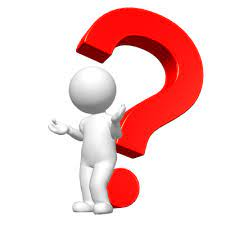 روستا واحدی است مستقل و دارای ابعاد متعدد محیطی، تولیدی- معیشتی، فرهنگی و اجتماعی. طبیعت همواره عاملی تاثیرگذار در زندگی روستایی بوده است و ساکنان آن توانسته اند با استفاده از تجربیات کسب شده در طول زمان با محیط جغرافیایی خود سازگار شوند. بخش از دانش غنی بومی این مناطق از همین رهگذر حاصل شده است.
شناخت جامعه روستایی از چگونگی امرار معاش، ساعت مساکن، راه های مبارزه با ناخشنودی های طبیعت مانند سیل، طوفان و نحوه درمان بیماری ها از طریق گیاهان دارویی رستنی در دشت ها و کوهستان ها همه بیانگر سازش و البته دانش انسان برای بهبود زندگی خود بوده است. از ان جایی که در همه روستاهای کشور فعالیت های متعدد کشاورزی مشهود است، می توان رشد بخش کشاورزی را به عنوان پیش نیاز توسعه روستایی  و نیز به عنوان بخشی که در تامین نیازهای اساسی نقش بسزایی دارد.
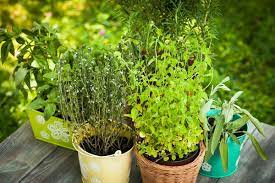 گیاهان دارویی
دانست چرا که ارتزاق کل جامعه روستایی بدان وابسته است، دانش روستاییان در این زمینه وسیع بوده و تلفیق و تکمیل آن با شیوه های نوین نقش برجسته ای را در توسعه کشاورزی روستایی دارد.
اگر به این امر واقف هستیم که توسعه روستایی یک فرایند چند بعدی است که توجه دارد به:
1- بالا بردن سطح کیفی زندگی روستاییان
2- اقشار فقیر، کم درامد و آسیب پذیر
3- ایجاد و گسترش فرصت های برابر برای همه
4- فعالیت های جمعی
5- دستیابی به زندگی مطلوب
6- خودکفایی و خود اتکایی روستاییان
7- توانمند سازی روستاییان
بنابراین لازم است که در برنامه های توسعه و عمران روستایی به مقوله «توسعه همه جانبه»  توجه ویژه شود. زیرا همان گونه که توسعه نیافتگی روستا تمام ابعاد حیات اجتماعی آن را تحت تاثیر قرار می دهد، حصول توسعه روستایی نیز مستلزم توجه به تمام زمینه هایی است که در ارتباط تنگاتنگ با یکدیگر قرار دارند.
به منظور اجرای برنامه های توسعه می بایست به سازماندهی روستاییان در قالب برقراری ارتباط متقابل بین برنامه ریزان و روستاییان، آگاهی دادن، بسیج منابع محلی، تقویت و کاربرد ابتکار های محلی، مشارکت آنان در قدرت، اجرا، ارزیابی و توانمند ساختن آنان پرداخت. از جمله مواردی که در این برنامه ها باید به عنوان یک اصل اساسی در نظر گرفته شود همانا بحث «دانش بومی» است.
از این داشن می توان در جهت بهره برداری بهینه استفاده کرد، زیرا که هم تعادل بین مجموعه طبیعت را حفظ می کند و هم نیازهای جامعه انسانی را برطرف می سازد. طرف دیگر این مساله می تواند ارتباط دو جانبه بین کارشناسان و محققان با مردم محلی و بومی باشد. این رابطه می تواند با تحلیل عمیق این نوع دانش و آشنایی نزدیک به علوم مردم محلی میسر شود، که شکاف و عدم اعتماد بین کارشناسان و پژوهشگران با مردم روستایی از این طریق ترمیم خواهد شد. لذا در این میان دانش بومی می تواند به عنوان کلید توسعه در سطوح محلی ایفای نقش کند (قنبری 1381، 84)
تعادل
امروزه نگرش نسبت به مفهوم توسع و نظریه های مرتبط با ان تغییر یافته است. تا مدت های مدیدی روش های توسعه مبتنی بر برنامه ریزی از بالا به پایین، عدم توجه به بسترهای اجتماعی و فرهنگی، فقدان مشارکت و چشم پوشی از منابع محلی بوده است. در پارادایم جدید توسعه بر روش های کیفی و کثرت گرا تاکید شده است از جمله این روش های کیفی می توان به ارزیابی سریع روستایی، ارزیابی مشارکتی روستایی و ارزیابی مشارکتی و ارزیابی مشارکتی ارتباطات روستایی اشاره کرد. این روش ها نقش موثری را در توانمند سازی مردم روستایی دارند که پرداختن به آن ها خود مبحث دیگری را می طلبد.
در این راستا باید به این نکته اشاره نمود که در مفهوم سازی مجدد توسعه توجه به چند فرایند حایز اهمیت است:
1- سرمایه انسانی به عنوان نیرویی که توسعه یا ان و برای آن صورت می گیرد و نیز سرمایه اجتماعی آیا مولفه های مشارکت اجتماعی، اعتماد اجتماعی و انسجام اجتماعی ) که تسهیل کننده کنش های انسانی است که در این مبحث ضرورت جمع آوری و استفاده از دانش بومی به عنوان سرمایه با ارزش هر منطقه در قالب مشارکت فعال تمام گروه های اجتماعی درگیر توسط مد نظر است. کاربرد سرمایه های بومی هر منطقه موجب کاهش منابع وارداتی شده و نیز هزینه های براورد شده برای تکنولوژی وارداتی را می توان صرف اصلاح دانش بومی کرد.
مشارکت فعال تمام گروه های اجتماعی
استفاده از دانش بومی در بستر رویکرد مشارکتی به توسعه بدنی معنا است که برنامه های توسه روستایی صرفا به معنای تزریق دستورالعمل ها و تکنیک های توسعه از سوی مرکز به مناطق روستایی نیست و با پذیرش اصل تنوع و داشتن نگرش سیستمی در فرایند توسعه یم توان از منابع هر منطقه برای توسعه آن بهره برد. دانش بومی نیز یکی از منابع مختلف موجود در هر منطقه محسوب می شود.
تزریق دستورالعمل ها و تکنیک های توسعه
4- توسعه مشارکتی یا «مشارکت مردمی» معنا پیدا می کند و به عبارتی درگیر کردن مردم به صورت آگاهانه، داوطلبانه و جمعی در فعالیت های مرتبط با جامعه شان است. چنین مشارکتی برخاسته از متن جامعه بوده و عرصه های مختلف حیات اجتماعی را در بر می گیرد. در صورتی از دانش بومی در طرح های توسعه بهره مند می شویم که مشارکت بومیان را در پی داشته باشیم. وقتی اجتماعی به این امر واقف شوند که توسعه برای بهبود شرایط زندگی  آنان است و خود نیز در این زمینه باید هم تصمیم گیرنده و هم مجری طرح ها باشند، آسان تر می توان به اهداف توسعه رسید. پس اگاه سازی ما را متوجه مفهوم دیگر در تعریف توسعه می کند و ان توانمند سازی است.
متن جامعه
3- توانمند سازی موجب سهیم کردن مردم در قدرت، برخوردار شدن از اختیار نظارت بر سرنوشت خود و ایجاد فرصت برابر برای اقشار رده پایین جامعه می گردد. به عبارتی  طرح های توسعه باید در راستای اجیاد فضای قابلیت را برای توانمندسازی همه روستاییان اعم از مرد و زن باشد و صرفا به مشارکت مردان بسنده نکردد، بلکه زنان نیز باید مشارکت فعال داشته باشند. با ایجاد یکپارچگی اجتماعی و از طریق کاربرد تجربیات و دانستی های یک جامعه (زن و مرد) می توان به تقویت و ثبات توسعه روستایی پرداخت
توانمندسازی
وقتی مشارکت را به عنوان فراگرد نیرومند سازی در نظر می گیرند مبتنی بر سه ارزش سهیم کردن مردم در قدرت و اخیتار، راه دادن مردم برای نظارت بر سرنوشت خویش و باز گشودن فرصها پیشرفت به روی رده های زیرین جامعه خواهد بود. حاصل آن تسهیل در شنیدن صدای دیگران، احساس مالکیت کردن از میان بردن حاشیه نشینی و نیرومند ساختن ناتوانان خواهد بود (ازکیا و غفاری، 1383، 290)
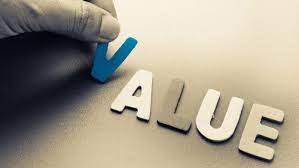 دانش بومی دانشی فعال و پویاست که با استفاده از تجربیات مردم بومی به دست آمده است. بهره وری از دانش بومی، به بومی سازی فرایند توسعه روستایی منجر می شود. برای رسیدن به این امر مهم ابتدا باید هر برنامه و هدفی که برای آبادانی ناحیه ای اتخاذ می گردد متناسب با ساخت جامعه و شناخت منابع، استعداد ها و قابلیت های آن باشد. از سویی برنامه های توسعه روستایی مساله گرا هستند. یعنی ابتدا باید مشکلات و مسایل یک منطقه را شناسایی و هزینه های ترفیع ان را ارزیابی کرده  و سپس بر اساس آن اقدام به برنامه ریزی کرد.
متناسب با ساخت جامعه
یکی از مشکلاتی که در این زمینه وجود دارد، فاصله داشتن مصلحان و کارگزاران توسعه روستایی و روستاییان می توانند از طریق گفت و گو، پرسش، گوش دادن، مشاهده فعالیت ها و کار در کنار هم تجربیات یکدیگر را بیاموزند. متخصصان و مصلحان توسعه روستایی به عنوان آغاز گران و ابداع کنندگان توسعه روستایی باید از طریق یادگیری از مردم روستایی (یادگیری از پایین به بالا یا یادگیری معکوس) به کسب دانش و معرفت از هر یک از گروه های روستایی مباردتورزند. دانش روستاییان در اشکال متفاوتی در بین گروه های مختلف و در محیط های گوناگون یافت می شود.
اگر در هر طرح توسعه روستایی با توجه به تعداد روستاهای کشور به دانش بومی هر منطقه رجوع شود و در طی اجرای این برنامه ها این دانش جمع آوری و در سطح دهستان ثبت و مکتوب گردد از گنجینه ای از دانش بومی برخوردار می شویم. پس ضروری است که از دانش بومی به عنوان یک منبع غنی کاملا موثر سود جست. توسعه روستایی در صورتی با موفقیت به ثمر می رسد که توسعه ای بوم محور، مردم محور و مشارکت محور باشد و در نهایت همه این اقدامات به خودکفایی جامعه روستایی منجر می شود.
نتیجه گیری
بدیهی است طرح های جاری ر سطح روساها با هدف دستیابی به پیشرفت و بهبودی در وضعیت زیستی و معیشتی ساکنان ان مناطق است. در دیدگاه های مربوط به مباحث توسعه تاکید بر منتهی شدن اقدامات توسعه ای به توسعه ای متوازن و هماهنگ در بلند مدت است. امروزه مفهوم توسعه با واژه مشارکت گره خورده است. مشارکت نیز مستلزم درگیر کردن افرادی است که برنامه های توسعه در جامعه آن ها پیاده می شوند؛ بدین معنا که باید از قابلیت ها و منابع هرمنطقه به عنوان سرمایه اصلی سود برد. بهترین روش برای رسیدن به این هدف مهم و موفقیت آمیز بودن این برنامه ها، استفاده از مردم محلی با تمام توانایی ها، مهارت ها، امکانات، منابع و تجارب شان است.
از سویی پذیرش اصل تنوع در دستیابی به توسعه نیز مورد تاکید است. به عبارتی توسعه دیگر یک راهکار بیرونی، تقلیدی، اشاعه یافته از مرکز به پیرامون یا از شهر به روستا نیست. اکنون ارزش ها و سنت ها و دانستی های یک قوم نه تنها به عنوان موانع توسعه در نظر گرفته نمی شوند، بلکه کاربرد  منابع داخلی و بومی فرایند توسعه را تسهیل نموده و به نتایجی با کارایی بالا منتهی می گردند. شایان ذکر است که توسعه اجتماعی در بردارنده حوزه وسیع تری نسبت به توسعه و رشد اقتصادی است که به طور مستقیم با بالا رفتن سطح کیفیت زندگی افراد یک جامعه سر و کار دارد.
برنامه های توسعه روستایی جزیی از برنامه های توسعه ای هر کشوری است. این برنامه ها که به منظور دگرگون سازی ساختارهای اجتماعی و اقتصادی روستاها ودر نهایت بهبود شرایط زندگی مردم از سوی دولت ها پیاده می شوند، باید به خودکفاسازی روستاییان منجر شود. برای دستیابی به این مهم توجه به منابع محلی ضروری است که از جمله این منابع باید از داشن بومی نام برد که هر جامعه روستایی متولی آن است. اگر دانش بومی از دیدگاه پژوهش توسعه روستایی تعریف شود، احتمالا این تعریف مناسبی است. دانش بومی یعنی،  امکانات و استعداد های روستایی موجود در محیط طبیعی و اجتماعی و اقتصادی  روستاها و در نهایت بهبود شرایط زندگی مردم از سوی دولت ها پیاده می شوند، باید به خودکفا سازی روستاییان منجر شود.
خودکفاسازی روستاییان
برای دستیابی به این مهم توجه به منابع محلی ضروری است که از جمله این منابع باید از دانش بومی نام برد که هر جامعه روستایی متولی آن است. اگر دانش بومی از دیدگاه پژوهش توسهع روستایی تعریف شود، احتمالا این تعریف مناسبی است. دانش بومی یعنی، امکانات و استعداد های روستایی موجود در محیط طبیعی و اجتماعی ، از جمله شیوه های تولیدی، آداب و سنن محلی، پوشش گیاهی، انواع بذر و غیره که اهالی از آن آگاهند و ما از آن بی خبریم(ناصری، 1381، 26) دانش بومی بخشی از سرمایه ملی هر قوم است که اگاهی های محلی آنان را در بر می گیرد. این همان دانشی است که به وسیله آن در طی قرون، اقوام گوناگون روزی خود را از محیط شان جسته اند، ووو و جامعه خود را سامان داده اند(رستمی، 1385، 54)
آگاهی های محلی
امروزه بدون تکیه بر توانایی ها و دانش بومی مردم روستایی دستیابی به توسعه روستایی خیالی بیش نیست. شیوه هایی که در دوره های آغازین مباحث توسعه به منظور رسیدن به توسعه به کار گرفته میشوند- توسعه برون زا، برنامه ریزی از بالا- به دلیل عدم کارایی و همخوانی و ایجاد مشکلات غیر منتظره در نتایج برنامه های توسعه (چه بسا نتایج توسعه پسروی داشته) جای خود را به شیوه های مشارکتی در امر توسعه داده است.
روستاییان در طرح هایی سهیم می گردند که برای آن ها اجرا می شوند. توسعه مشارکتی به منزله اصلی بنیادین برای کلیه برنامه ریزی ها و پروژه ها در توسعه روستایی به کار برده می شود. توسعه مشارکتی به یکپارچگی توسعه روستایی منجر می شود. توسعه مشارکتی به فرایند برنامه ریزی از پایین به بالا دلالت دارد و مبتنی بر مطالعات محلی و بومی است. فرایندی که مشارکت مردم را از تصمیم گیری تا اجرا و ارزیابی می طلبد به گونه ای که مردم طرحی در نظر داشته باشند و گرداننده اصلی باشند و بیرونی ها به عنوان کمک کننده، مشارکت داشته باشند.
به گفته چمبرز، ما {بیرونی ها} در پروژه ان ها مشارکت می جوییم نه آنها در پروژه ما (چمبرز، 1378، 120) از ان جا که بخش عظیمی از نیروی انسانی و کار (با عنوان بخش مردمی ) در جامعه روستایی متمرکز بوده، بحث انسان- محور در توسعه روستایی از اهمیت بسزایی برخوردار است. انسانی که هم هدف برنامه های توسعه و هم مهم ترین وسیله برای نیل به توسعه است و کوله باری از تجربیات و دانش نیاکان خود را بر دوش دارد و اندوخته هایش را در خلال اموری چون امرار معاش، کسب و کار سازگاری با طبیعت به نسل بعد از خود منتقل می کند.
از سویی بهترین راهکار برای بهره گیری از دانش این نیروی انسانی در برنامه های توسعه روستایی، مشارکت آگاهانه  و فعال و سهیم نمودن آن ها در کلیه مراحل طراحی، برنامه ریزی، نظارت، اجرا و ارزیابی طرح هاست به گونه ای که در ان ها احساس مسئولیت برانگیخته شده و خود را عامل ترقی و پیشرفت محیطی بدانند که در آن سکنی گزیده اند.
عامل ترقی و پیشرفت محیطی
لذا ضرورت مشارکت بومیان، استفاده از فن آوری بومی را اجتناب ناپذیر می کند و بهترین شیوه برای موفقیت برنامه های توسعه روستایی به کار گیری علم و دانش، مهارت و دخالت روستاییان  و نیز کاربرد بهینه اصول و نیز اجرای توسعه مشارکتی مانند واژگون سازی، تمرکز زدایی، جا به جایی الگوها و در نهایت توانمند سازی برای به ثمر نشستن میوه توسعه است.
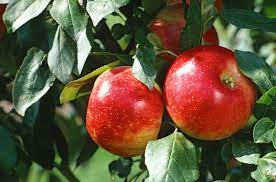 مشارکت و کاربرد دانش بومی مکمل یکدیگر هستند، یعنی در طرحی که مستلزم  مشارکت افراد محلی است بهره مندی از مهارت آن ها را نیز می طلبد.  دانش بومی به مثابه یک روش سنتی، بخشی از فرهنگ یک جامعه است که در صورت اصلاح و تعدیل آن می توان در کنار روش های مدرن  و دانش رسمی به پیامد های مطلوب  و فراتر از انتظار طرح های توسعه ای رسید. دانش روستاییان و دانش علمی نوین قدرت و ضعف یکدیگر را تکمیل نموده و کاستی های هم را برطرف می کنند.
همان گونه که رابرت چمبرز (1376) بیان کرده ترکیب دانش مردم روستایی و متخصصان توسعه بهترین راه است. بنابراین باید به منظور به ثمر رسیدن طرح هایی که زمان  و بودجه گزافی برای آن ها تخصیص داده می شوند، از دانش بومی هر منطقه از طریق یادگیری از مردم روستایی در قالب مشارکت آنان و ایجاد فرصت هایی برابر برای همه اقشار روستایی بهره جست تا ضمن مطلوبیت نتایج برنامه های توسعه روستایی، روند توسعه، همه جانبه و مداوم نبوده و در نهایت روستاییان بهره پردازان اصلی و حافظان پروژه های توسعه ای باشد. جای تردید نیست که توجه به بومی سازی توسعه روستایی که زیر مجموعه ای از برنامه های توسعه ای یک کشور است در صورت محقق شدن در راستای توسعه ملی گام بر می دارد.